3.会计等式练习题
单选题
1分
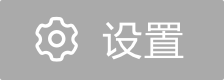 1.某企业资产总额600万元，如果发生以下经济业务：
（1）收到外单位投资40万元存入银行；
（2）以银行存款支付购入材料款12万元；
（3）以银行存款偿还银行借款10万元。这时企业资产总额是（ ）
630万元
A
628万元
B
648万元
C
636万元
D
提交
单选题
1分
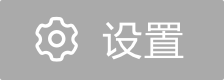 2.下列项目中，能引起资产和负债同时增加的经济业务是（   ）
以银行存款购买材料
A
向银行借款存入银行存款账户
B
以无形资产向外单位投资
C
以银行存款偿还应付账款
D
提交
单选题
1分
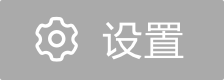 3.下列项目中，能引起负债有增有减的经济业务是（   ）
以银行存款偿还银行借款
A
开出应付票据抵付应付账款
B
受到外商投入的设备
C
以银行存款上交税金
D
提交
单选题
1分
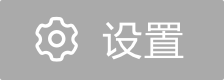 4.下列项目中，能引起所有者权益有增有减的经济业务是（   ）
收到国家投入的固定资产
A
以银行存款偿还长期借款
B
将资本公积金转增资本金
C
以厂房对外单位投资
D
提交
单选题
1分
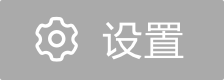 5.下列项目中，能引起资产和负债同时减少的经济业务是（   ）
从银行提前现金10万元
A
购入原材料1吨，价款1万元暂欠
B
收到投资者的出资款10万元存入银行
C
以银行存款偿还前欠甲供应商的货款2万元
D
提交
多选题
1分
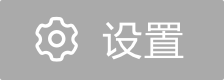 6.下列各项目中，正确的经济业务是（   ）
一项资产增加，一项所有者权益减少
A
负债与所有者权益同时增加
B
一项负债减少，一项所有者权益增加
C
负债与资产同时增加
D
提交
多选题
1分
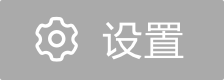 7.下列属于会计等式的是（   ）
资产=负债+所有者权益
A
收入-费用=利润
B
资产=权益
C
资产+费用=负债+所有者权益+收入
D
提交
多选题
1分
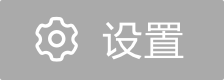 8.一项经济业务发生后，引起银行存款减少5000元，则相应的有可能引起（    ）
固定资产增加5000元
A
短期借款增加5000元
B
短期借款减少5000元
C
应付账款减少5000元
D
提交
主观题
10分
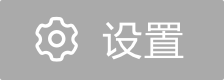 某酒店2018年12月发生如下经济业务：（暂不考虑增值税）
1. 收到投资者投资500 000元，存入银行
2. 从甲单位购入低值易耗品10 000元，款项尚未支付
3.用银行存款20 000元偿还乙单位前欠货款
4.用银行存款1 000元购买食品原材料，并验收入库
5.向银行借入短期借款100 000元，直接偿付丙单位货款。
6.当月实现收入150 000元，并存入银行
7. 用现金购买办公用品600元

要求：分别说明每一项经济业务的发生会引起哪些会计要素的变化，属于何种类型的变化。
正常使用主观题需2.0以上版本雨课堂
作答